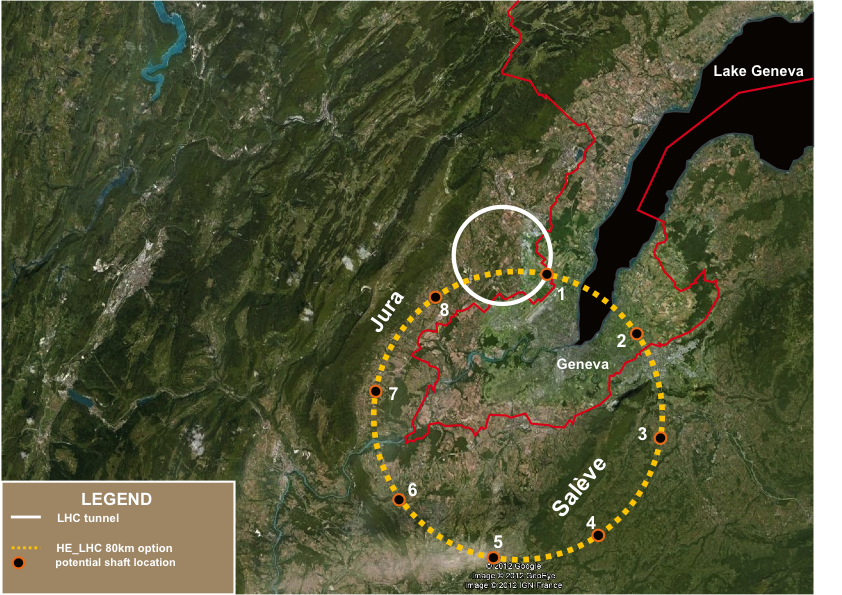 Tera-Z, Oku-W, Mega-Higgs and Mega-tops
Precision Physics at the Electroweak scale
FCC/TLEP Design Study :
http://tlep.web.cern.ch

First look at the physics case of TLEP:
arXiv:1308.6176v3
13 Dec. ’11: LHC sees hint of 
lightweight Higgs boson
Two years with a Higgs!
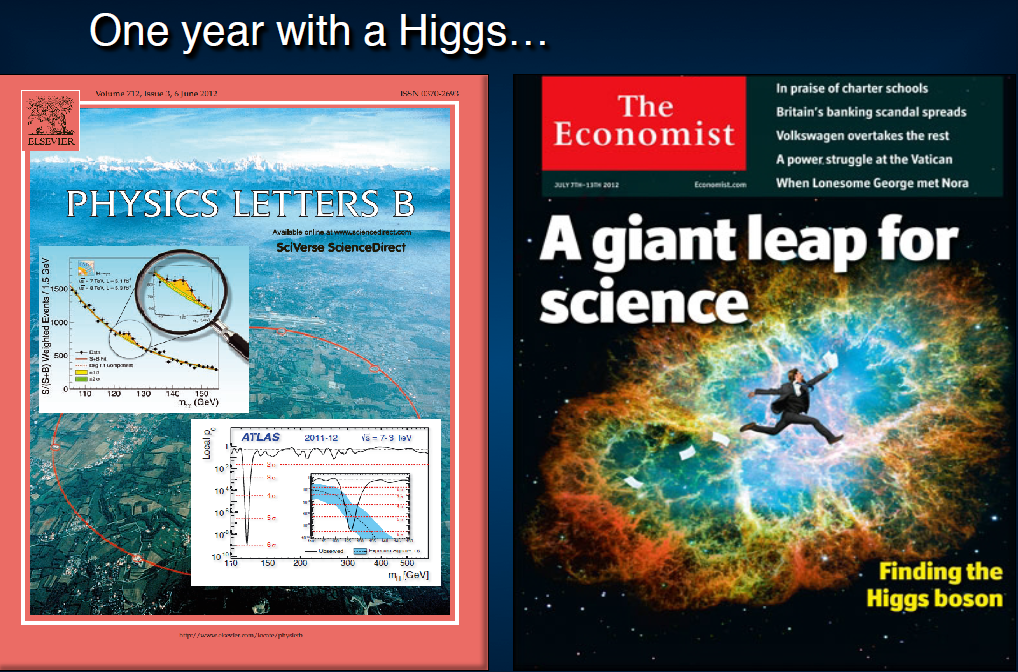 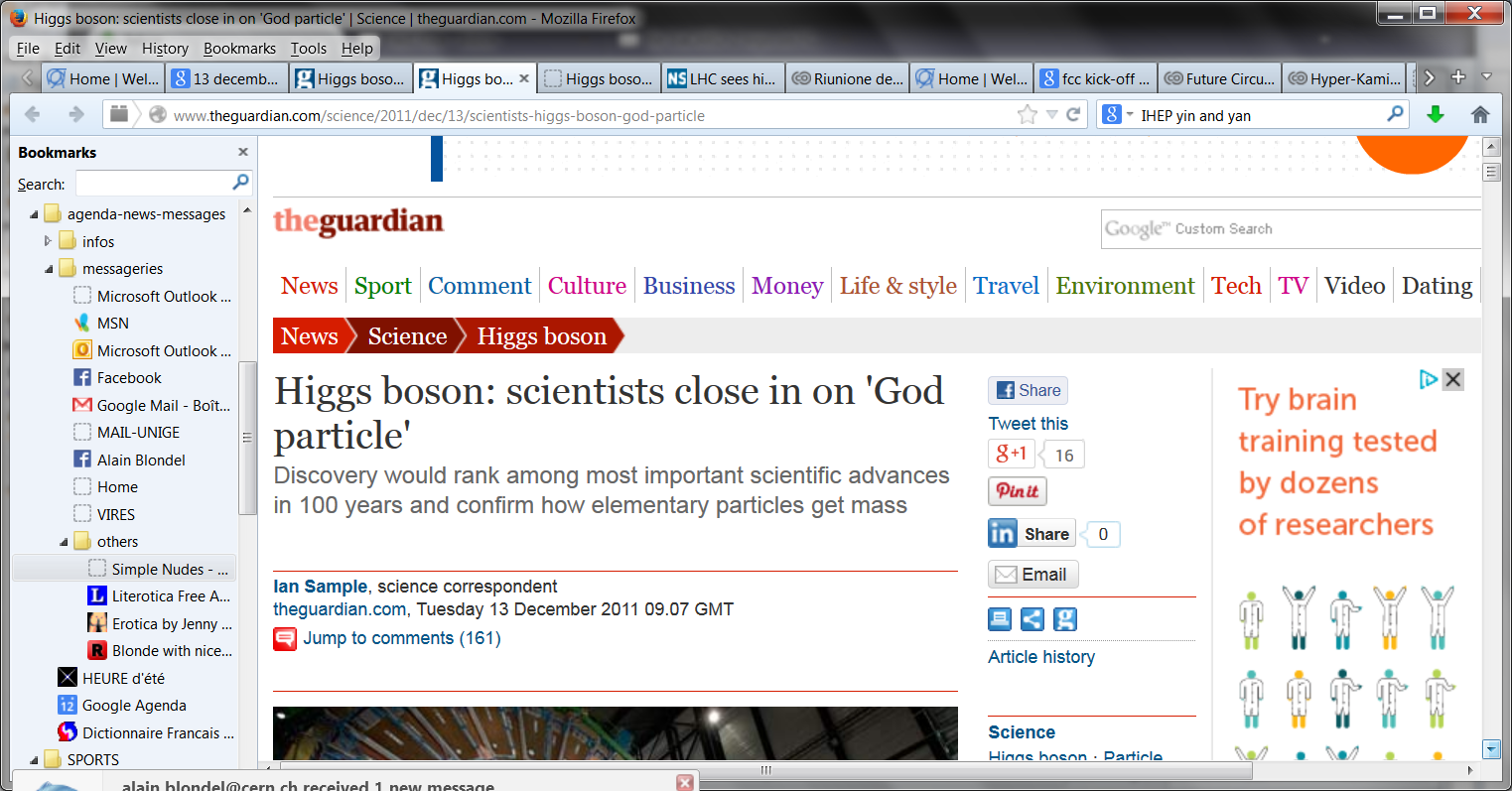 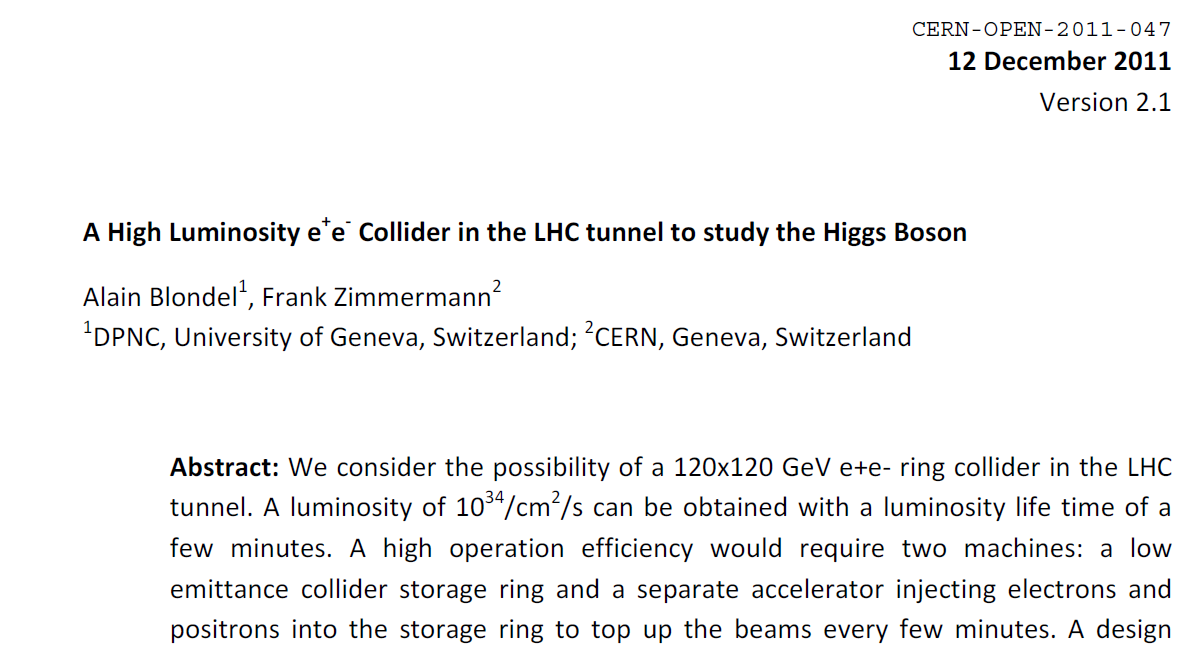 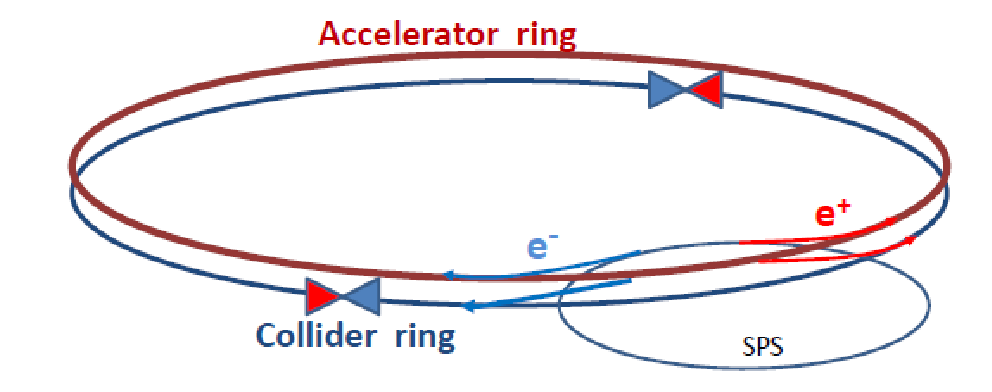 LHC is only beginning!
LHC will study the Higgs boson H(126) up to a certain level of precision
which is assumed to be a few percent for many couplings, 
bb, tt, WW, ZZ, , ,  ...   +estimates for Z  and  cc 
and better results for ratios of branching ratios. 

The self coupling will probably remain at precision of ~30%, and the invisible 
decay may be probed at 5-10% level.  

New physics is expected to show up at any level of precision, but it is 
generally accepted that a precision of a few permil is needed to discover (5) 
TeV scale new physics.  

Invisible decays are of particular interest as 
any invisible decay width is a potential sign of dark matter
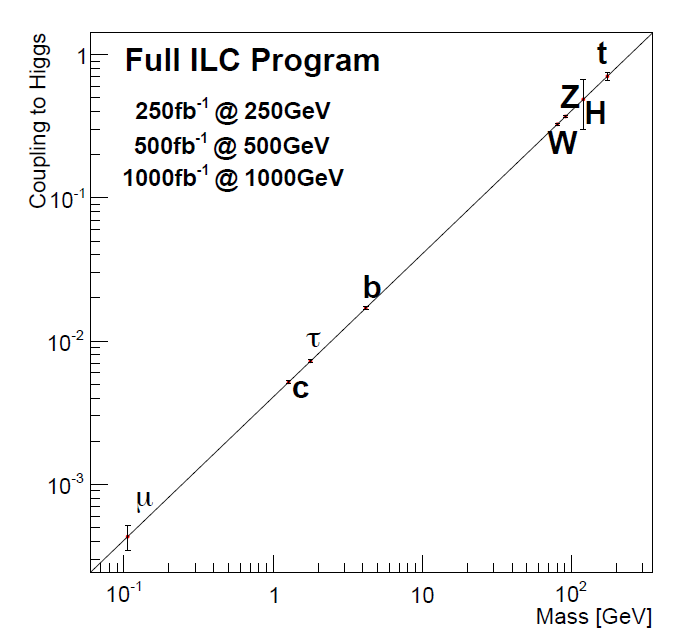 t
H
Full HL-LHC
Z
W
b


e+ e-   colliders

 
ILC   CLIC   Circular (LEP3, TLEP, CEPC ...)
main differences: 
  -- luminosity vs energy dependence
  -- high energy reach
  -- upgrade path
  -- resolution and precision in center-of-mass energy
  -- ILC is linear and «ready» 
  -- circular machines begin design study 
  
main quality: e+e-  Z H   (Higgs tag by recoil mass to Z decay)
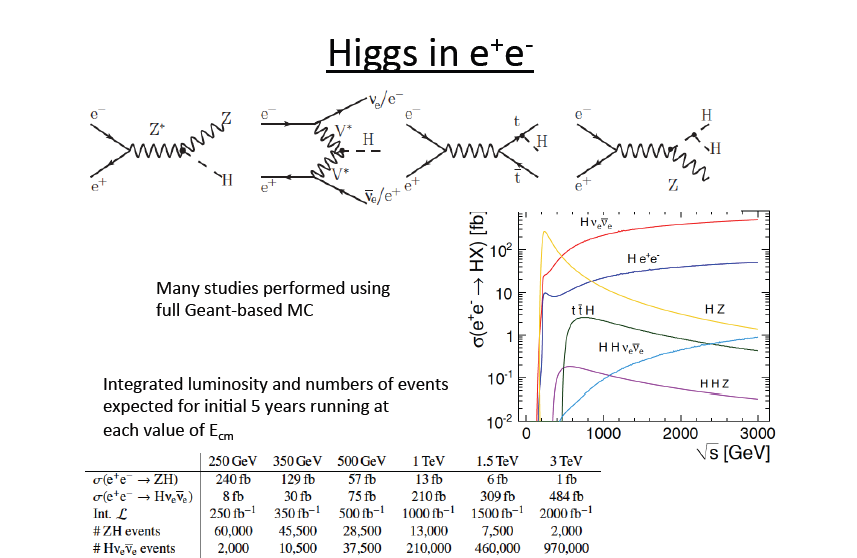 Hvv advantageous for ILC & CLIC as L   E_cm
What about a circular machine? LEP2 was not that far after all. 
One year of LEP2  ~200pb-1 x 4 exp. need 100fb-1!
How can one increase over LEP 2 (average) luminosity by a factor 500 
without exploding the power bill?
Answer is in the B-factory design: a very low vertical emittance ring with 
higher intrinsic luminosity 

electrons and positrons have a much higher chance of interacting 
    much shorter lifetime (few minutes) 
        feed beam continuously with a ancillary accelerator
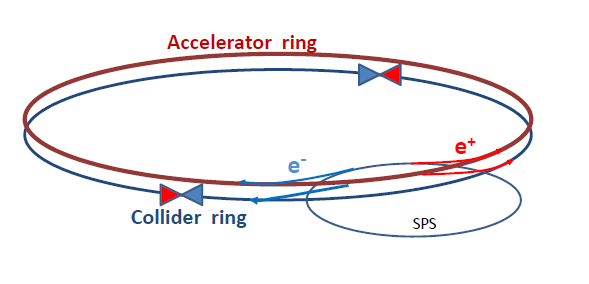 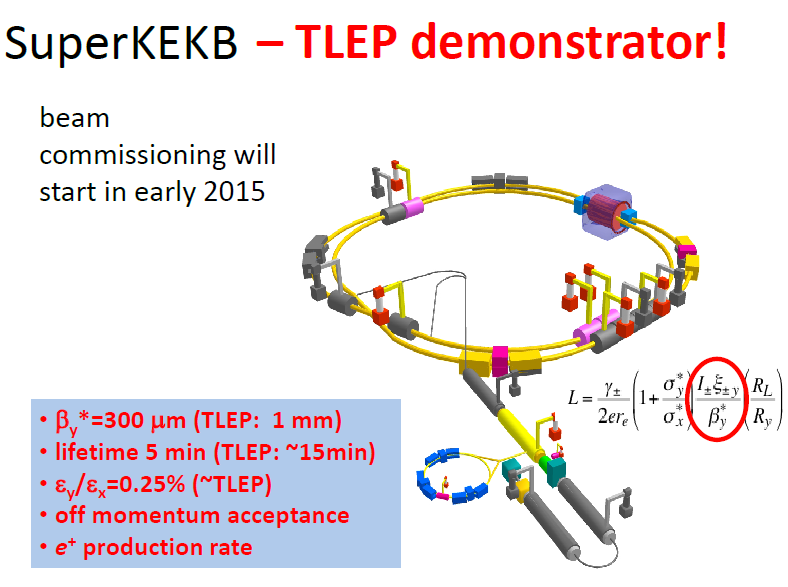 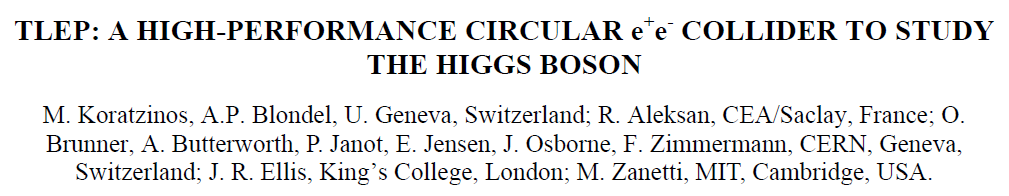 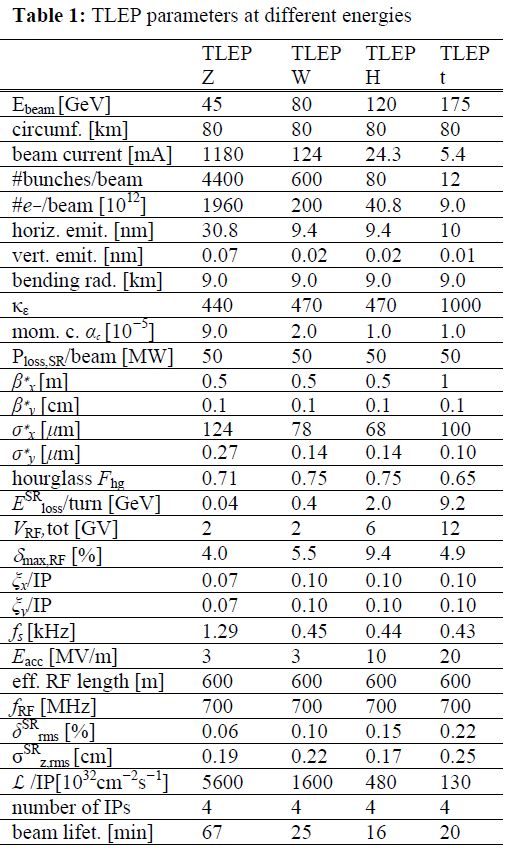 http://arxiv.org/abs/1305.6498.
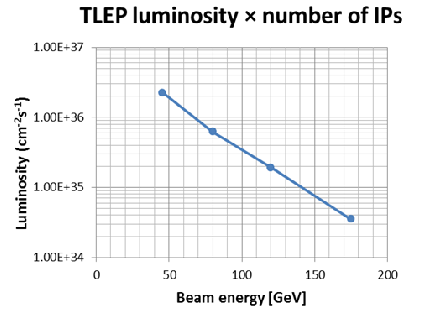 CONSISTENT SET OF PARAMETERS FOR TLEP 
TAKING INTO ACCOUNT BEAMSTRAHLUNG
new parameter set to be produced by Jan’14
Goal performance of e+ e- colliders
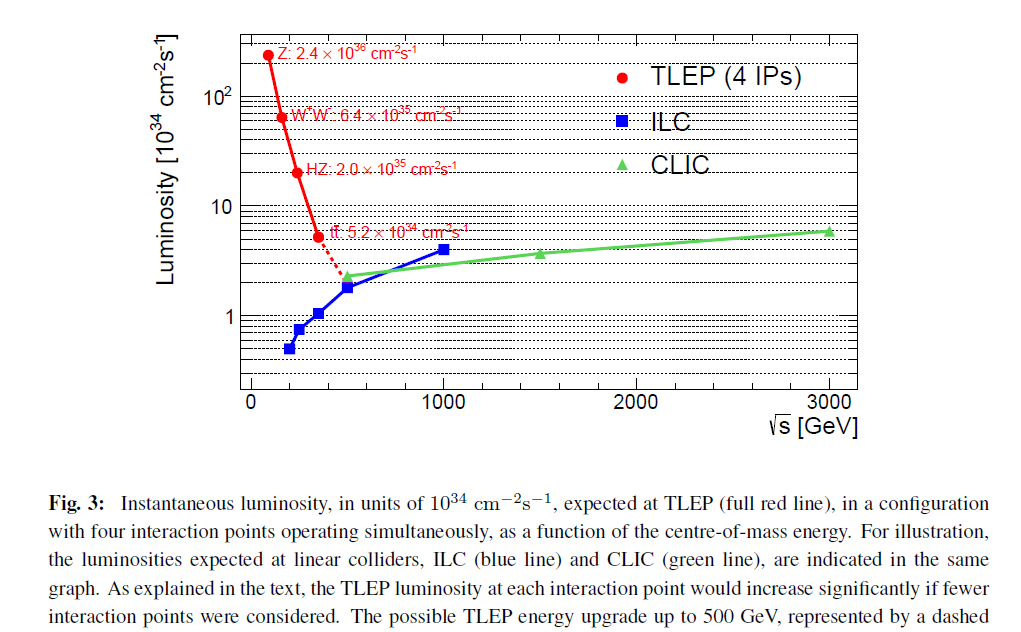 complementarity
Luminosity : Crossing point between circular and linear colliders ~ 4-500 GeV 
       As pointed out by H. Shopper in ‘The Lord of the Rings’     (Thanks to Superconducting  RF…)
Combined know-how {LEP, LEP2 and b-factories} applied for  large e+e- ring collider
High Luminosity + Energy resolution and Calibration   precision on Z, W, H, t
10
at the  Z pole repeat the LEP physics programme in a few minutes…
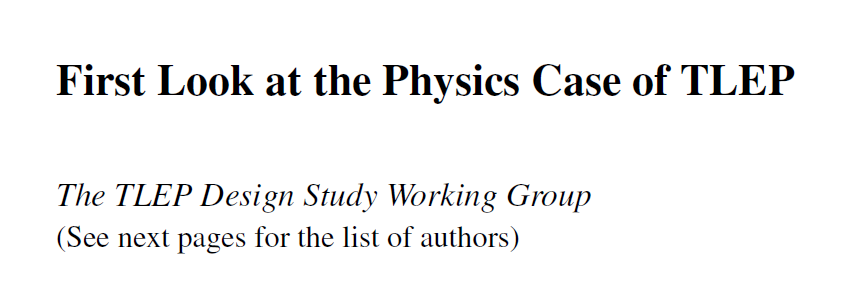 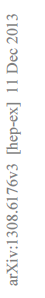 to appear in JHEP
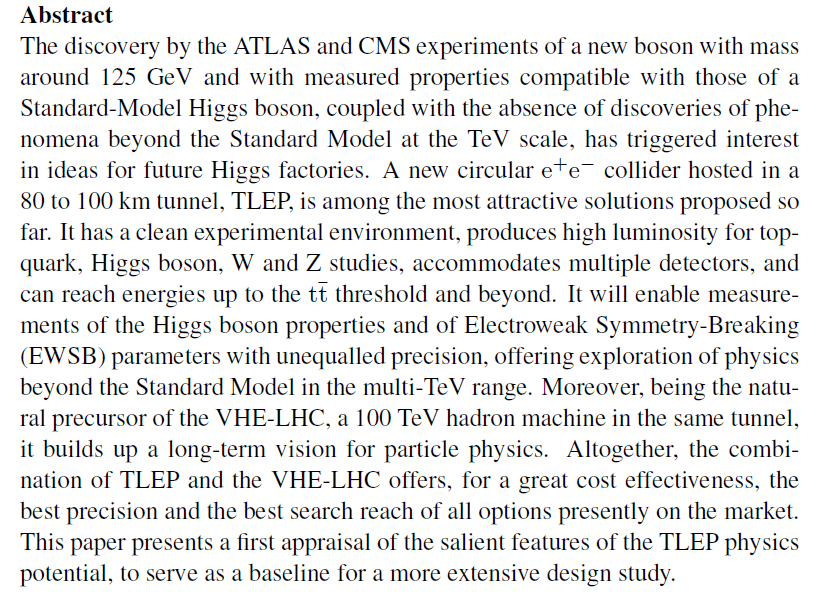 Higgs production mechanism
In e+e–  the Higgs is produced by  “higgstrahlung” close to threshold

Production xsection has maximum near threshold ~200 fb
            1034/cm2/s   20’000 HZ events per year.
H – tagging 
   by missing mass 
      to Z decay 

a « beam of Higgs »
e-
H
Z*
Z
e+
For a Higgs of 125GeV, a centre of mass energy of ~240GeV is best 
 kinematical constraint near threshold for high precision in mass, width, selection purity
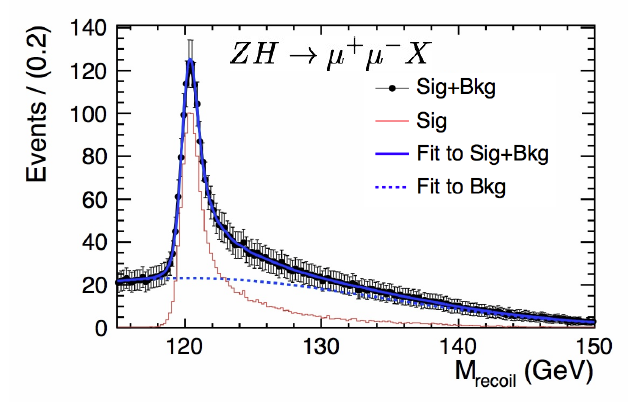 ILC
Z – tagging 
   by missing mass
total rate  gHZZ2
ZZZ final state  gHZZ4/ H
 measure total width H
empty recoil = invisible width
‘funny recoil’ = exotic Higgs decay
easy control below theshold
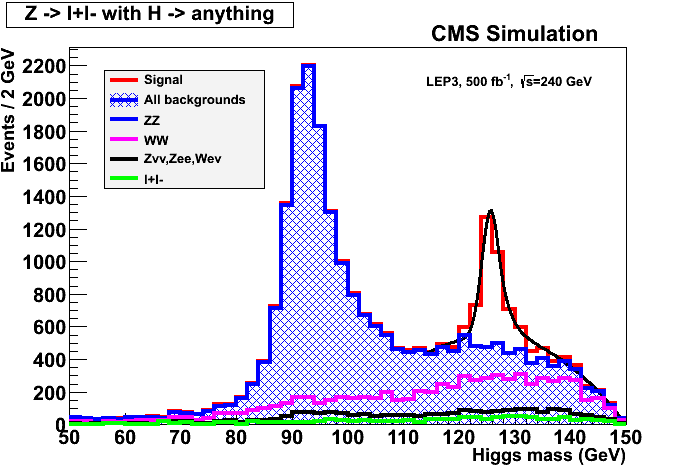 e-
H
Z*
Z
e+
best-of FCC/TLEP #1: Higgs factory
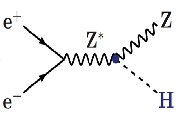 (constrained fit 
including ‘exotic’)
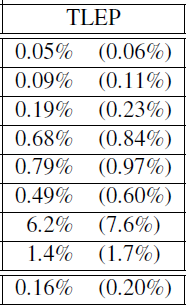 4 IPs
(2 IPs)
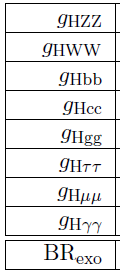 2 106  ZH events in 5 years
«A tagged Higgs beam».
sensitive to new physics in loops
Best across the board
invisible width = (dark matter?)
also (but better done at the 
hadron colliders HL-LHC, VHE-LHC:
0.6%
28%
13%
total width
HHH
Htt
from effect on HZ threshold
arXiv:1312.3322v1
 from effect ontt  threshold
Higgs Physics with e+e- colliders above 350 GeV?
TLEP in 100 km tunnel can in principle go to 500 GeV (not studied)

1. Similar precisions to the 250/350 GeV Higgs factory for W,Z,b,g,tau,charm, gamma and total width. Invisible width best done at 240-250 GeV.  

2. ttH coupling possible with similar precision as HL-LHC (4%) 

3. Higgs self coupling also very difficult…  precision 
         ~30% at 1 TeV similar to HL-LHC prelim. estimates 
         10-20% at 3 TeV (CLIC) 
          100 TeV pp machine only can go below 10%. (8%?)
         
 For the study of H(126) alone, and given the existence of HL-LHC, an e+e- collider with energy above 350 GeV is not compelling  w.r.t. one working in the 240 GeV – 350 geV energy range.  

 The stronger motivation for a high energy e+e- collider will exist if new particle found (or inferrred) at LHC,  for which e+e- collisions would bring substantial new information
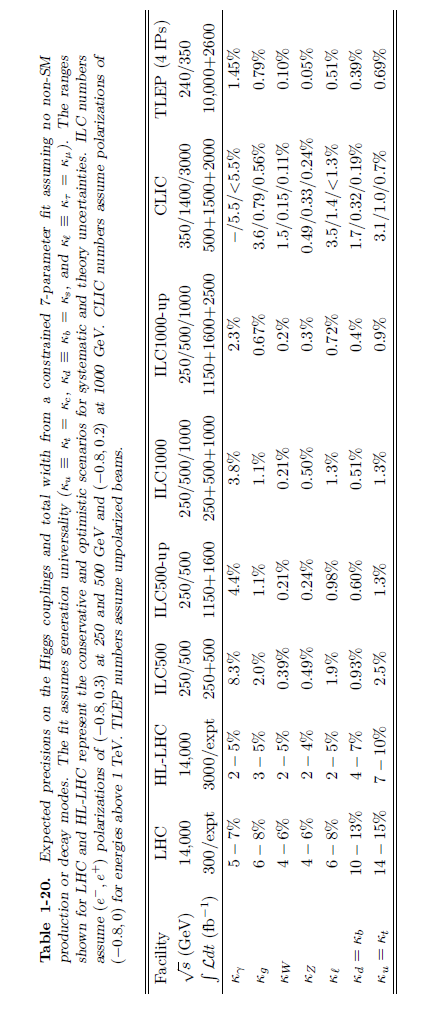 TLEP
The  ILC
NB :  this is not a very good comparison with LHC as correlation between channels 
 some ratios of BRs being can be more precise observables than the couplings themselves.
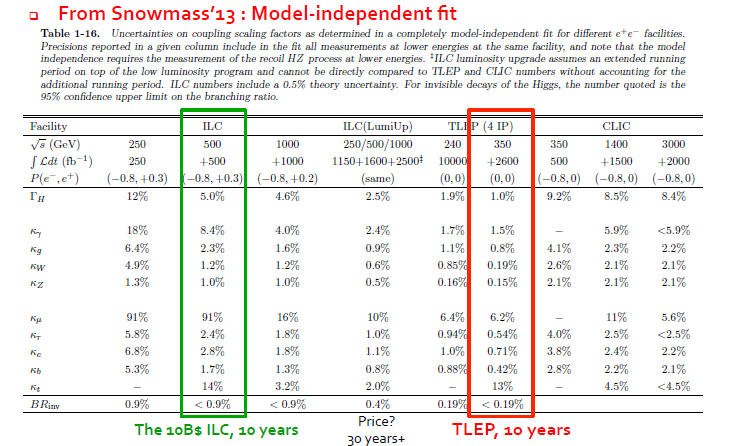 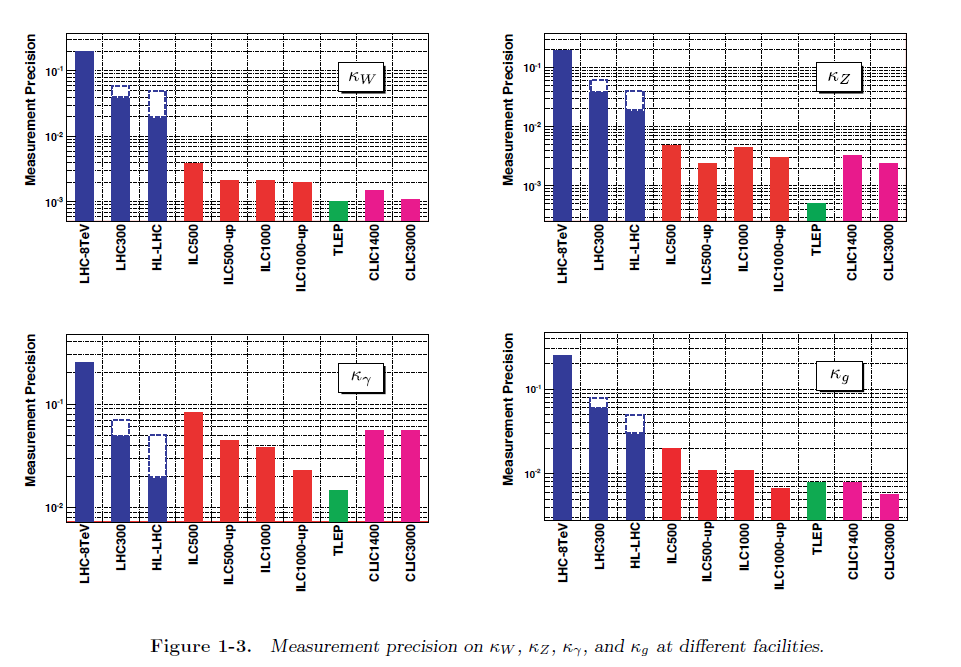 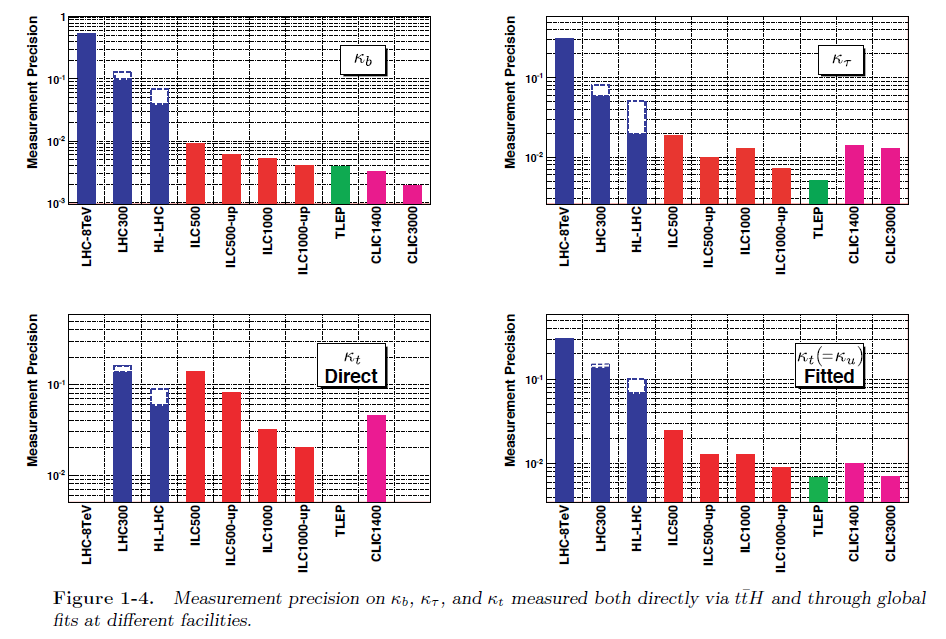 TERA-Z and Oku-W

Precision tests of the 
closure of the Standard Model
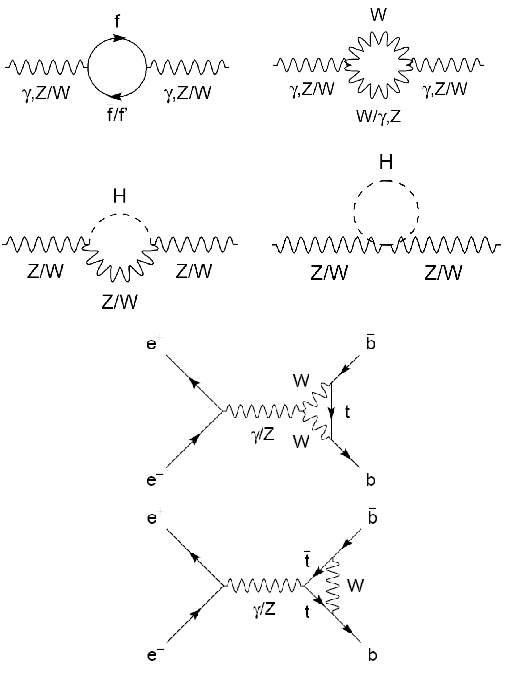 Precision tests of EWSB
Z pole ssymmetries, lineshape
WW threshold scan
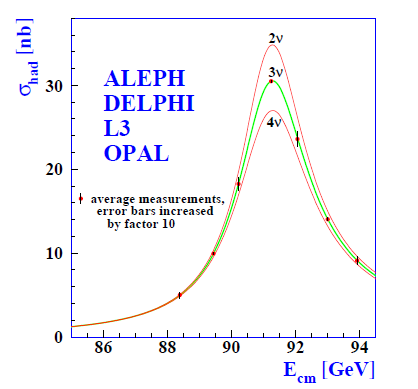 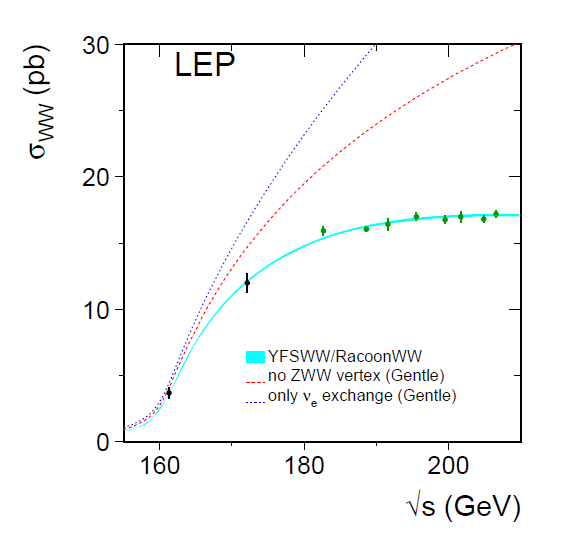 tt threshold scan
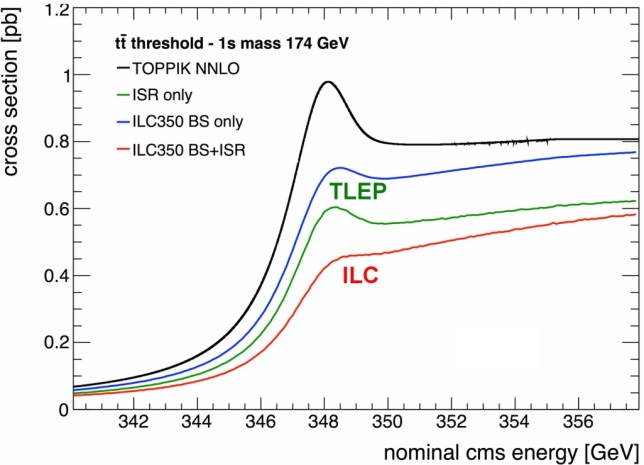 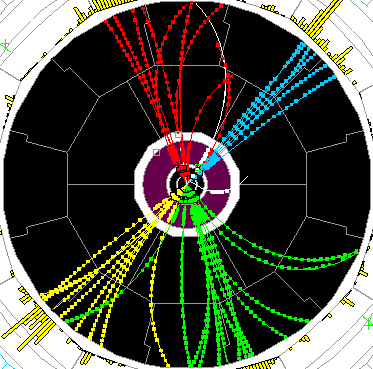 -
TLEP : Repeat the LEP1 physics programme every 15 mn
       Transverse polarization up to the WW threshold
Exquisite beam energy determination (10 keV) 
       Longitudinal polarization at the Z pole
Measure sin2θW to 2.10-6 from ALR
Statistics, statistics: 1010 tau pairs, 1011 bb pairs, QCD and QED studies etc…
22
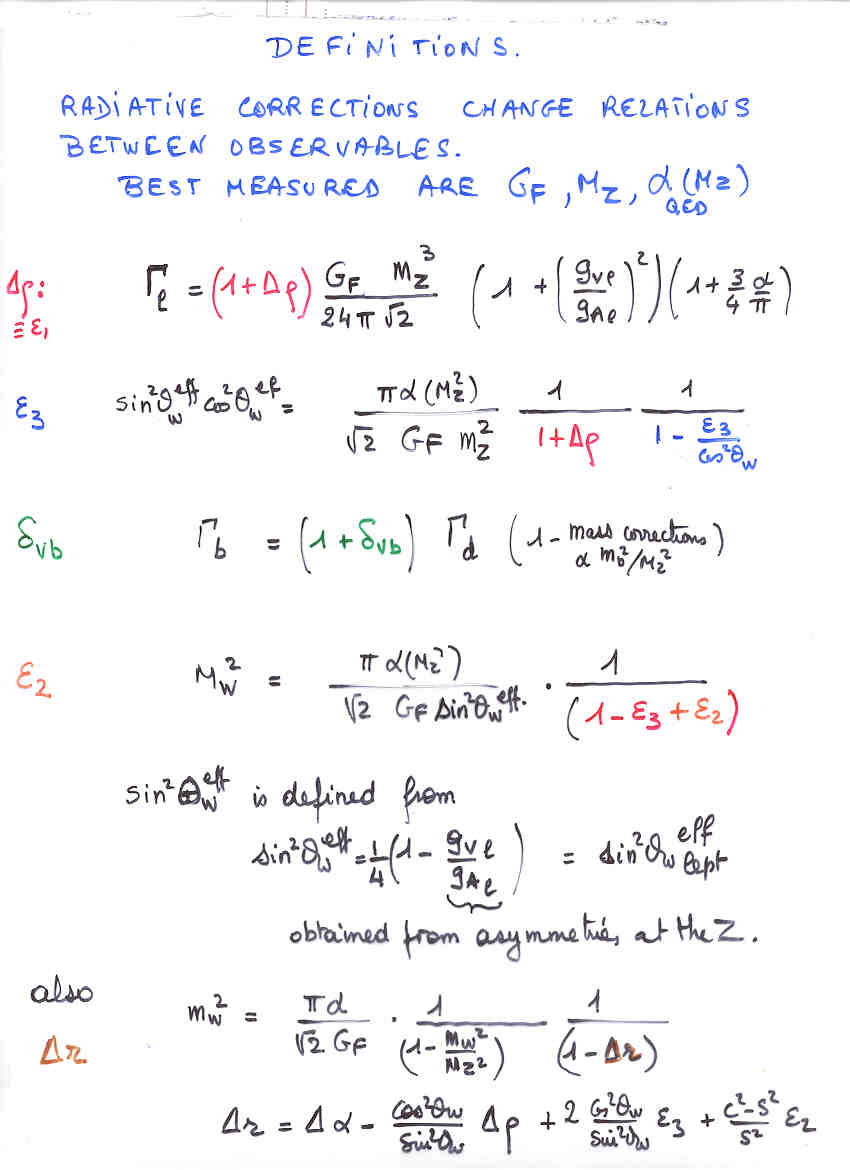 EWRCs
relations to the well measured
 GF mZ aQED
at first order:
Dr = a /p  (mtop/mZ)2
 
      - a /4p  log (mh/mZ)2
e3  = cos2qw a /9p  log (mh/mZ)2
dnb =20/13 a /p  (mtop/mZ)2
complete formulae at 2d order
including strong corrections 
are available in fitting codes

e.g. ZFITTER , GFITTER

Will need to be improved 
for TLEP!
Example  (from Langacker& Erler PDG 2011)
		ρ =1=(MZ) . T 
		3=4 sin2θW  (MZ) . S

ρ  today = 0. 0004+0.0003−0.0004   

-- is consistent with 0 at 1 
-- is sensitive to non-conventional Higgs bosons (e.g. in SU(2) triplet with ‘funny v.e.v.s)
-- is sensitive to Isospin violation such as mt  mb   or ibid for stop-sbottom
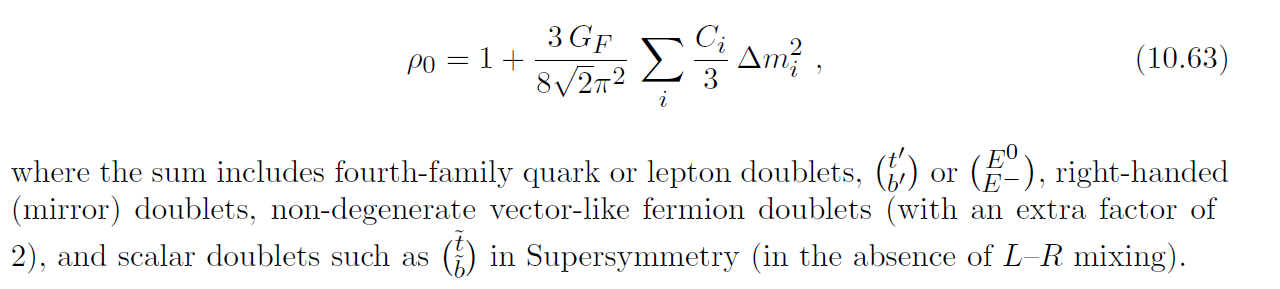 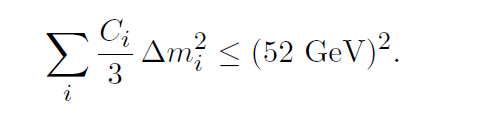 Most e.g. SUSYmodels 
have these symmetries 
embedded from the start
Present measurement implies
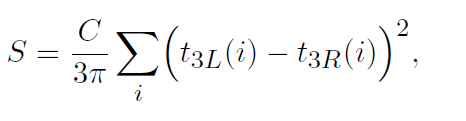 Similarly:
Words of caution:

1. TLEP will have 5.104 more luminosity than LEP at the Z peak, 5.103 at the 
W pair threshold. 
Predicting achievable accuracies with statistical errors decreasing by 
250 is very difficult. The study is just beginning. 

2. The following table are ‘plausible’ precisions based on my experience 
and knowledge of the present limitations, most of which from higher order QED 
corrections  (ex. production of additional lepton pairs etc..). 
Many can have experimental cross-checks and errors may get better.

3. The most serious issue is the luminosity measurement which relies on the 
calculations/modeling of the low angle Bhabha scattering cross-section.  
This dominates the measurement of the hadronic cross section at the Z peak thus 
the determination of Nv  (test of the unitarity of the PMNS matrix)

4. The following is only a sample of possibilities. With 1012 Z decays, there are 
many, many more powerful studies to perform at TERA-Z 
e.g. flavour physics with 1011 bb, cc , 1010  etc…
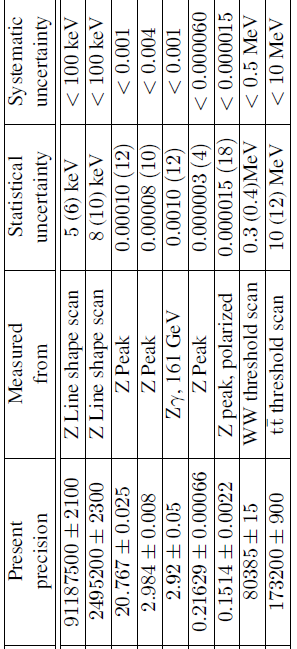 best-of FCC/TLEP #2: Precision EW measts

Asset: 	-- high luminosity (1012 Z decays + 108 Wpairs + 106 top pairs )               	-- exquiste energy calibration up and above WW threshold
target precisions
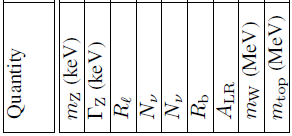 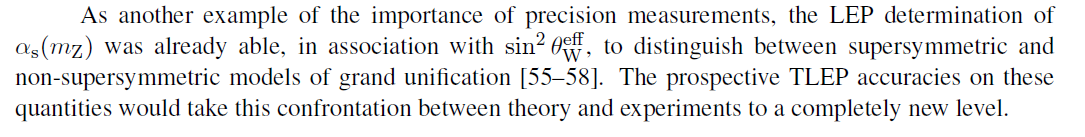 Also  -- sin2 W 10-6  
          -- S= 0.0001 from W and Z hadronic widths
          -- orders of magnitude on FCNCs and rare decays etc. etc.

Design study to establish possibility of corresponding precision theoretical calculations.
BEAMSTRAHLUNG
Luminosity E spectrum
Effect on top threshold
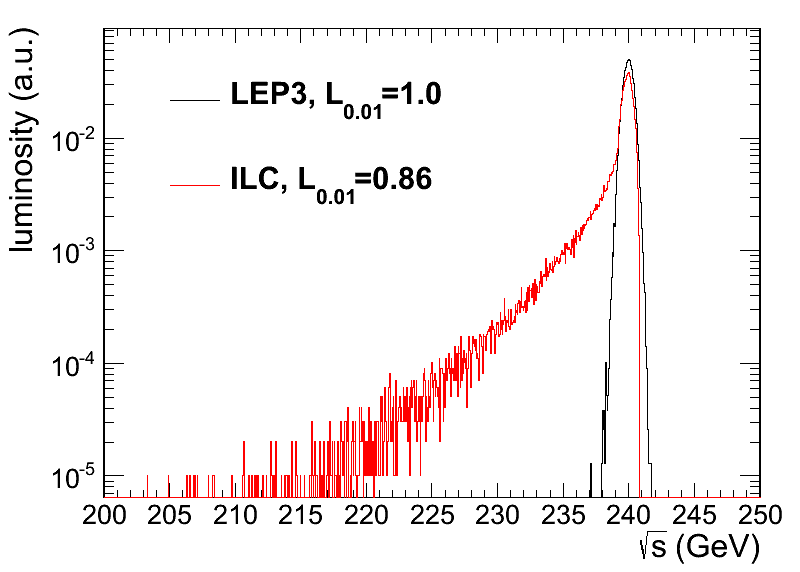 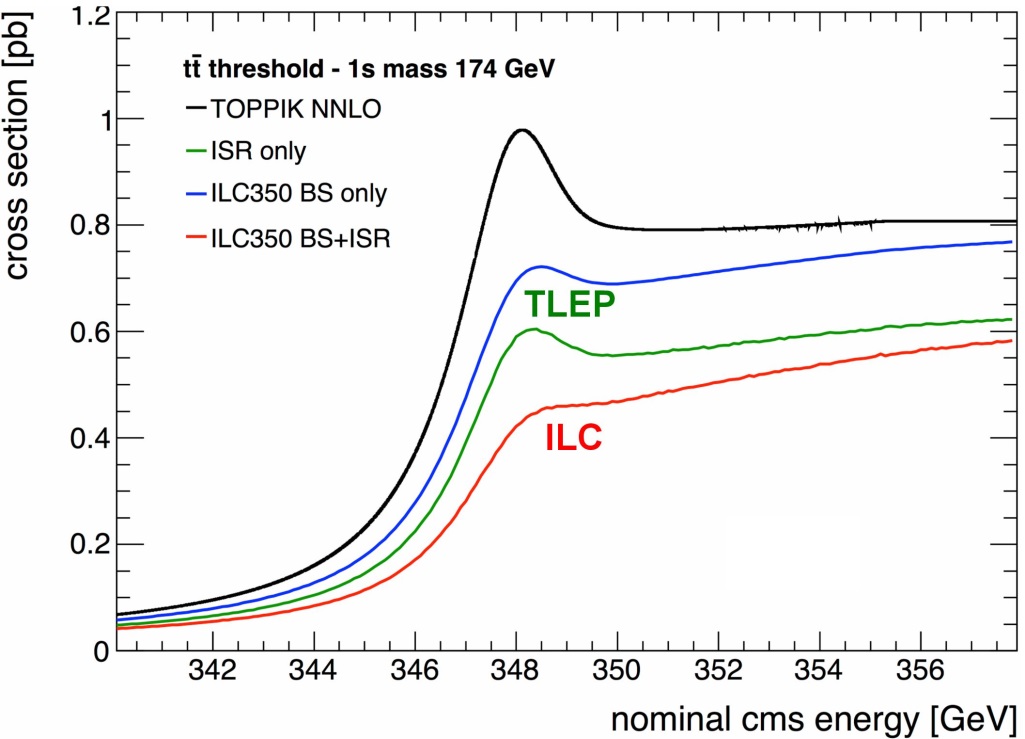 
TLEP operates at Beamstrahlung limit, this is  a dominant factor for accelerator design. 
Beamstrahlung @TLEP is benign for physics:  particles are either lost or recycled on a synchrotron oscillation 

 some increase of energy spread 
 but no change of average energy
Little EM background in the experiment.
Beam polarization and E-calibration @ TLEP

Precise meast of Ebeam by resonant depolarization 
~100 keV each time the meast is made 

At LEP transverse polarization was achieved routinely at Z peak.
instrumental in 10-3 measurement of the Z width in 1993 
led to prediction of top quark mass (179+- 20 GeV) in March 1994

Polarization in collisions was observed (40% at BBTS = 0.04)

At LEP beam energy spread destroyed polarization above 60 GeV
  E  E2/  At TLEP transverse polarization up to at least 80 GeV 
   to go to higher energies requires spin rotators and siberian snake

TLEP: use ‘single’ bunches to measure the beam energy continuously 
   no interpolation errors due to tides, ground motion or trains etc…

<< 100 keV beam energy calibration around Z peak and W pair threshold.  
     mZ ~0.1 MeV, Z ~0.1 MeV,  mW ~ 0.5 MeV
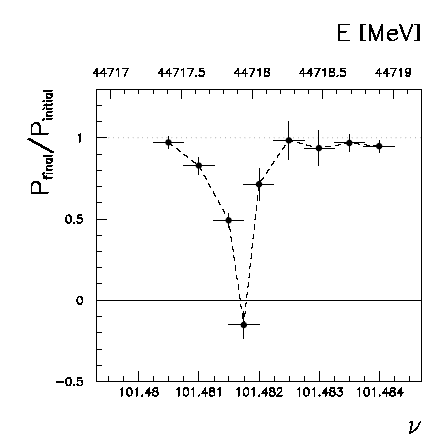 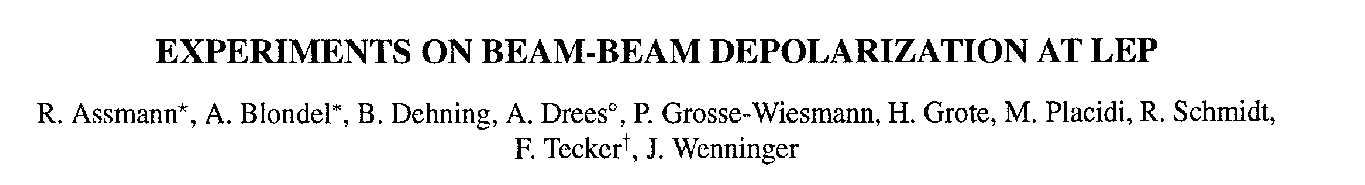 PAC 1995
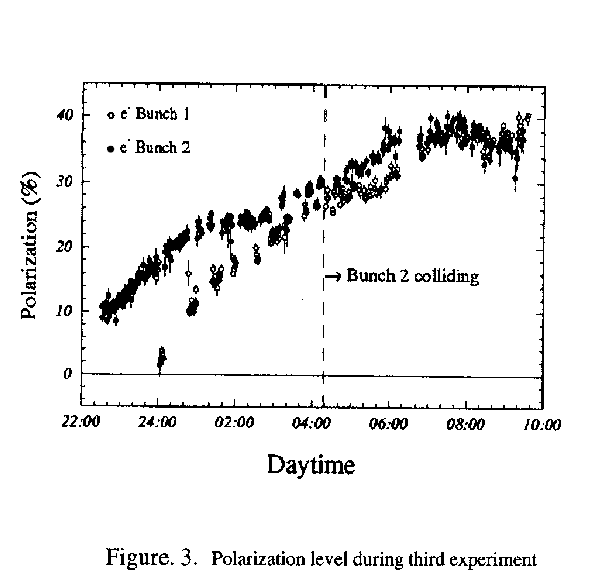 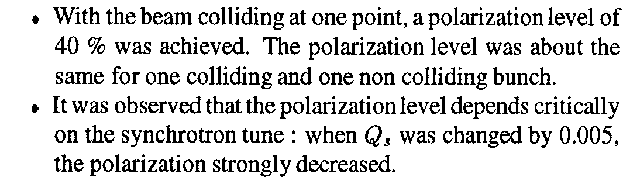 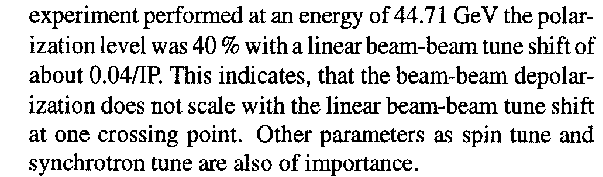 This was only tried 3 times!
Best result: P = 40%  , *y= 0.04  , one IP
Assuming 4 IP and *y= 0.01  

reduce luminositiy somewhat, 1011 Z @ P=40%
Measurement of ALR
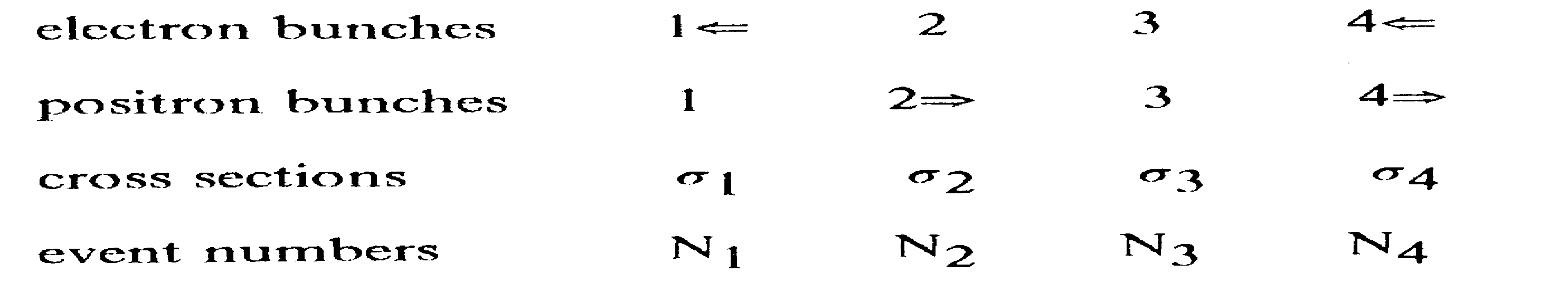 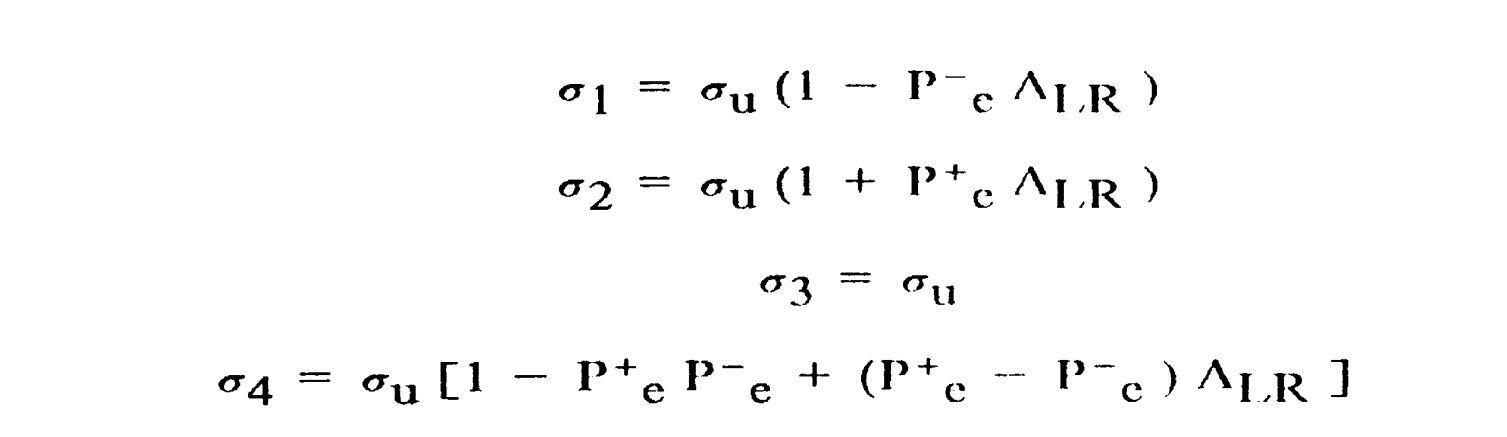 Verifies polarimeter with experimentally measured cross-section ratios
ALR  =
statistics
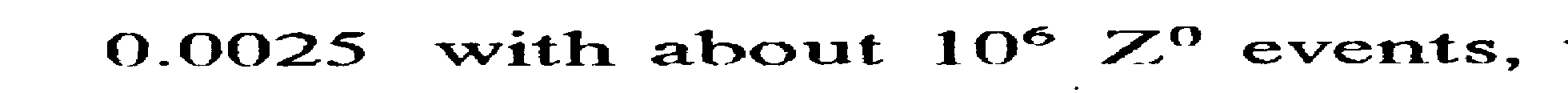 ALR  = 0.000015   with   1011 Z  and 40% polarization in collisions.
        
                               sin2θWeff   (stat) = O(2.10-6)
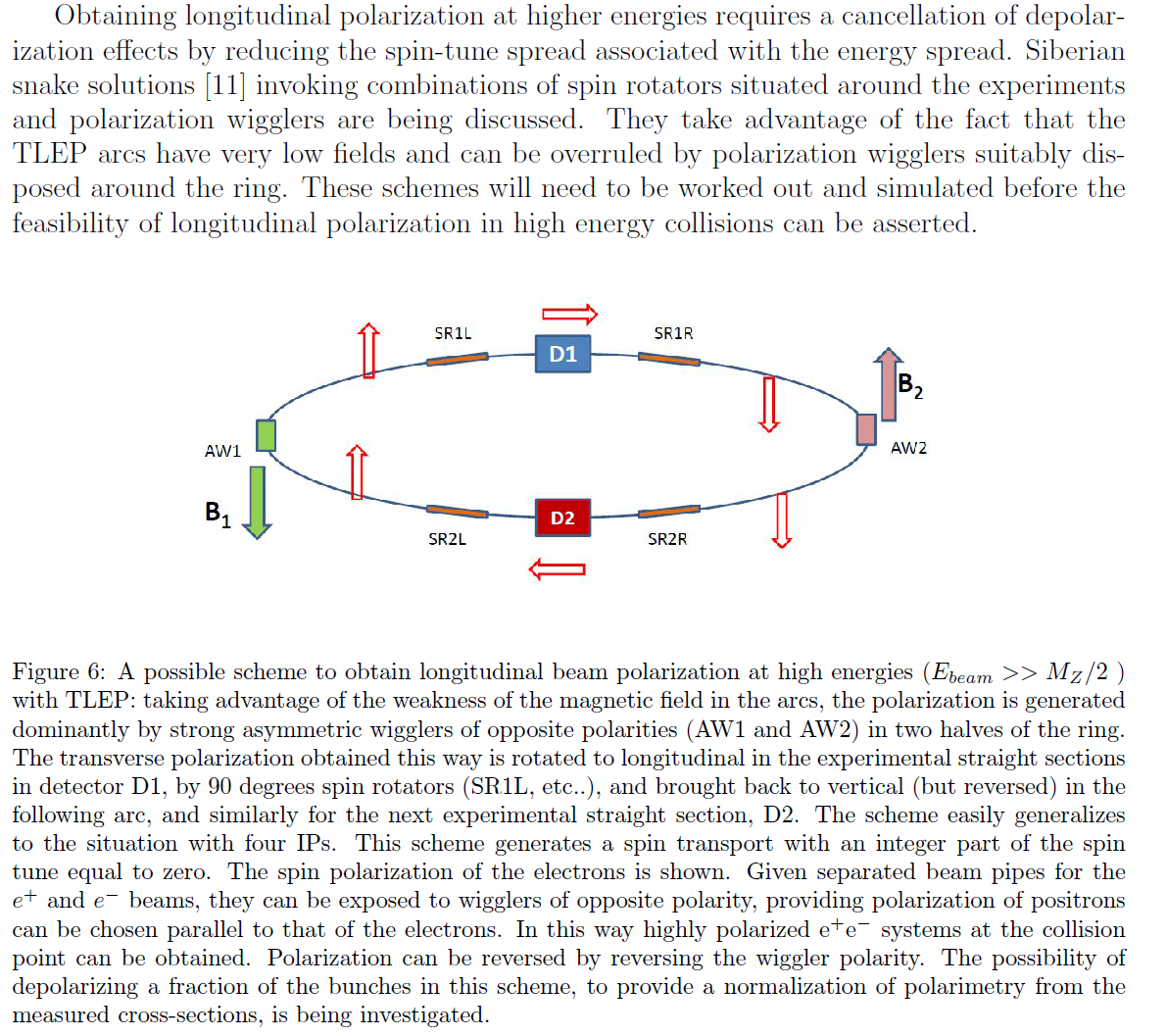 AB, U. Wienands)
NEUTRINO CONNECTIONS
The only known BSM physics at the particle physics level is the existence of neutrino masses

 -- There is no unique solution for mass terms: Dirac only? Majorana only? Both?
 
-- if Both, the existence of  (2 or 3)  families of massive right-handed (sterile)  i  ,i  
    neutrinos is predicted («see-saw» models) but masses are unknown (eV to 1010GeV)

-- mixing with active neutrinos leads to various observable consequences
   -- if very light (eV) , possible effect on neutrino oscillations
   -- if mixing in % or permil level, possibly measurable effects on 
         -- PMNS matrix unitarity violation and deficit in Z invisible width
         -- occurrence of Higgs invisible decays H ii  
         -- violation of unitarity and lepton universality in W or   decays 
         -- etc etc..  

-+- many more examples
At the end of LEP:
Phys.Rept.427:257-454,2006
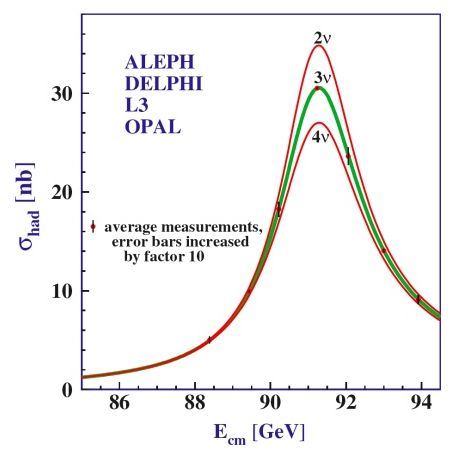 N = 2.984 0.008
- 2    :^) !!
This is determined from the Z line shape scan 
and dominated by the measurement of the 
hadronic cross-section at the Z peak maximum 

The dominant systematic error is the theoretical
uncertainty on the Bhabha cross-section (0.06%)
which represents an error of 0.0046 on N 


Improving on N  by more than a factor 2 would require a large effort 
to improve on the Bhabha cross-section calculation!
Neutrino counting at TLEP
given the very high luminosity, the following measurement can be performed
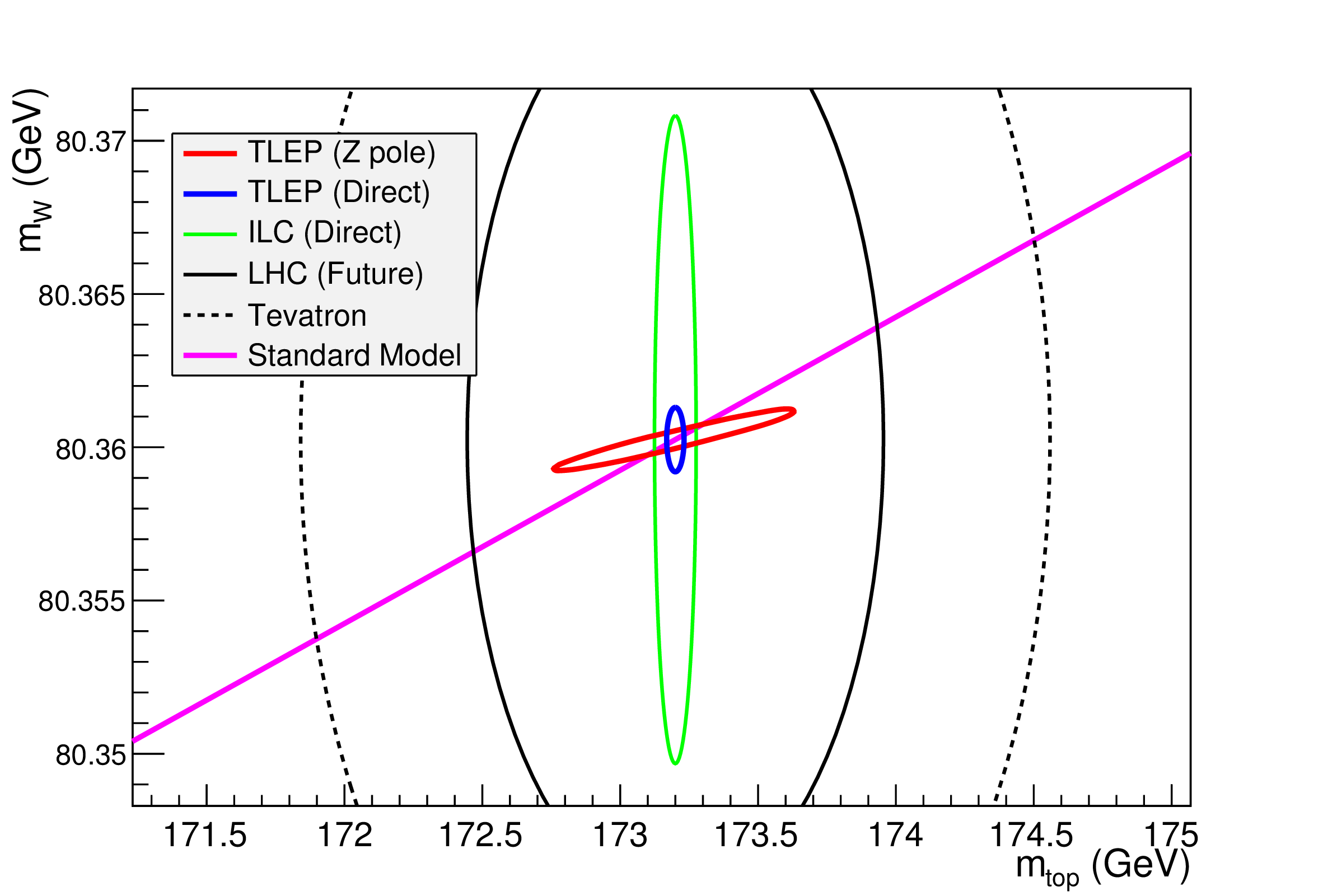 NB without TLEP  the SM line would have a 2.2 MeV width
in other words .... ()=  610-6    +several tests of same precision
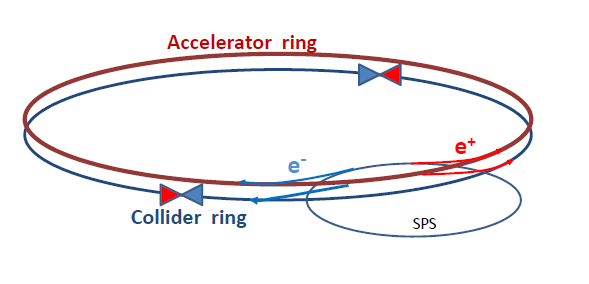 December 2011:
2 authors
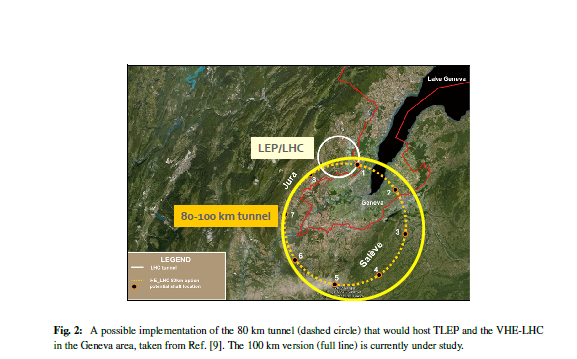 132 authors
September 2013:
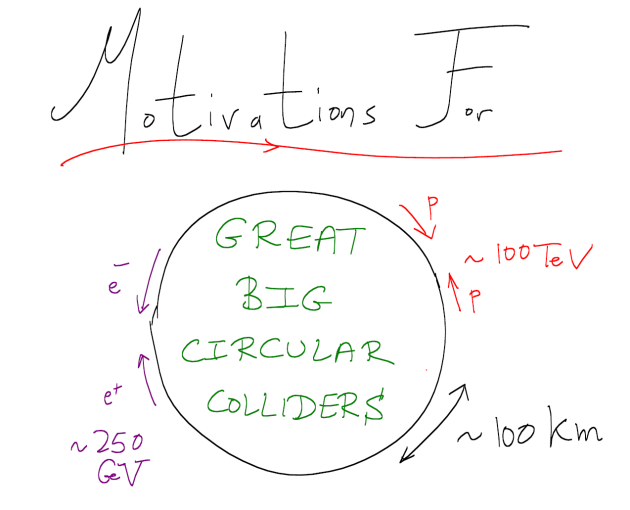 December 2013:
Next steps?
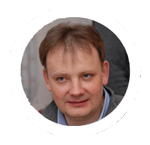 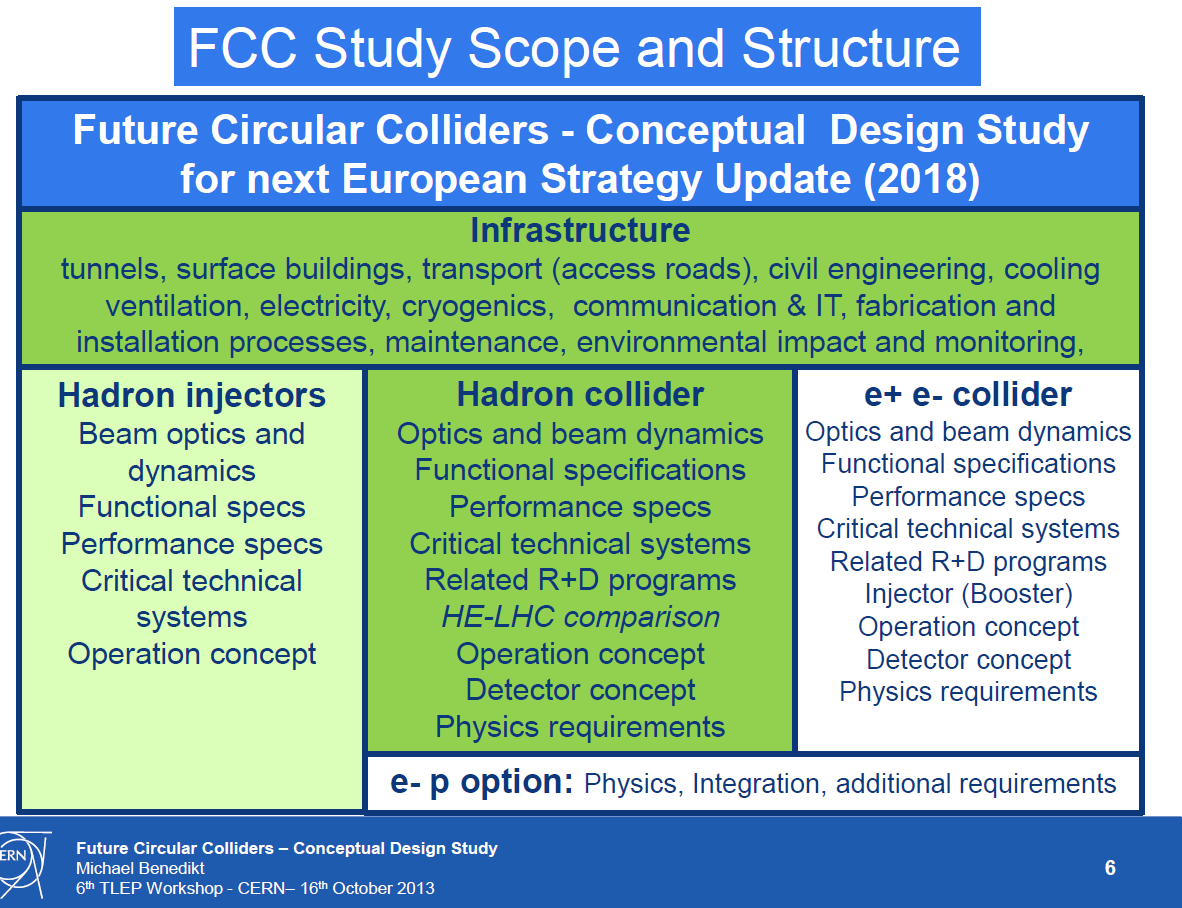 Michael 
Benedikt
The two pillars: pp and e+e-
mandate is to deliver full CDR for both machines
with an extended cost review
FCC Calendar
2014 Jan 6, 20 , 3 Feb etc...  TLEP VIDYO 
                 6 January = physics 

2014 Feb. 12-15    FCC Kick-off meeting

Next TLEP  workshops TBD in April 2014


THERE IS SO MUCH TO BE DONE!
14:00 GMT
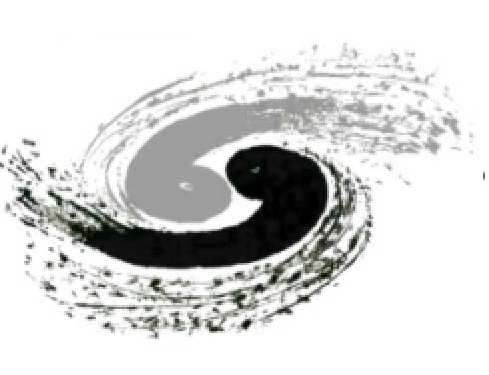 The combination of CEPC and the SppC offers, for a great cost effectiveness, the best precision and the best search reach of all options presently on the market.
The combination of TLEP and the VHE-LHC offers, for a great cost effectiveness, the best precision and the best search reach of all options presently on the market.
First look at The Physics Case of TLEP 
arXiv:1308.6176v2 [hep-ex] 22 Sep 2013